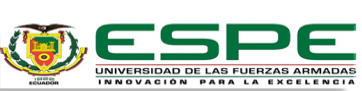 ESCUELA POLITÉCNICA DEL EJÉRCITOUNIDAD DE GESTIÓN DE POSGRADOSDEPARTAMENTO DE CIENCIAS DE LA VIDA MAESTRÍA EN PRODUCCIÓN ANIMAL ( III Promoción)TESISPrevio a la obtención del título de Magíster, en   Producción Animal
“Comportamiento agronómico, composición química y degradabilidad ruminal in situ  del pasto miel  (Setaria sphacelata)”
 
Director de tesis:
                               
 Juan Avellaneda Cevallos; M.C.,Dr.C.
Sangolquí-Ecuador
Mayo, 2015
Rivera, 2015
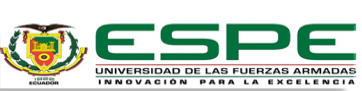 CONTENIDO
Introducción
Investigaciones similares
Fisiología digestiva en rumiantes
 Morfología de una gramínea
 Factores que afectan la calidad nutritiva de los pastos
 Características  de Setaria sphacelata
 Fertilización  con nitrógeno (N)
  Valoración nutricional de forrajes
  Técnica de degradabilidad  in situ
  Determinación del valor nutritivo de los alimentos (MS, MO,CENIZA,PROTEINA,FDN Y FDA)
  Materiales y Métodos
  Resultados y Discusiones
  Conclusiones y Recomendaciones
Rivera, 2015
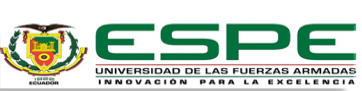 1. Introducción
Los pastos constituyen  la principal fuente de nutrientes  para el ganado bovinos en  las regiones tropicales del Ecuador. La gran capacidad  que tienen los forrajes para producir biomasa se debe a que son C4; ósea que sus procesos fotosintético son muy eficientes (Sánchez, 2006)
Dentro de la región Andina Ecuador es el tercer productor de carne (FAO, 2007)
El sector ganadero del Ecuador es una base muy importante del desarrollo social y económico, debido a que satisface las demandas de la población en alimentos tan esenciales como la carne, leche y otros.
  El III censo nacional agropecuario (2002) indica que el cantón Pangua cuenta con el 10.98% de la población bovina de la provincia de Cotopaxi; mientras que según el SITA del MAGAP (2012) existen  en este cantón 21.000 bovinos, de los cuales 6.000 s encuentran en la parroquia Ramón Campaña.
Rivera, 2015
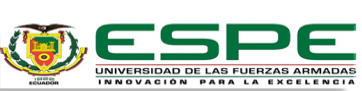 Objetivo general 
	Evaluar el valor nutricional de Setaria sphacelata a diferentes edades de 	cosecha y 	niveles de 	fertilización, en la 	comunidad La Palma, cantón 	Pangua, provincia de 	Cotopaxi.
Objetivos Específicos
 Evaluar el comportamiento agronómico de Setaria sphacelata  a diferentes 	edades de cosecha (35, 45, 55 días) en  praderas ya establecidas.
 Evaluar el comportamiento agronómico de Setaria sphacelata  a diferentes niveles de fertilización 	(0, 100, 200  Kg de N ha-1).
Determinar la composición química (materia seca, materia orgánica, materia inorgánica, proteína bruta, 	fibra detergente 	neutro, fibra detergente ácida) a diferentes edades de  Setaria sphacelata    mediante análisis de 	laboratorio.
Rivera, 2015
Determinar la composición química (materia seca, materia orgánica, materia inorgánica, proteína bruta, 	fibra detergente 	neutro, fibra detergente ácida) a diferentes niveles  de fertilizaciòn  Setaria sphacelata    mediante análisis de 	laboratorio.
Evaluar la degradabilidad ruminal in situ  de materia  seca  y orgánica de  la gramínea en estudio,  con tres edades de cosecha (35, 45, 55 días). y en praderas ya establecidas, mediante la técnica in situ en bovinos.
Evaluar la degradabilidad ruminal in situ  de materia  seca  y orgánica de  la gramínea en estudio,  con tres niveles de fertilización  y en praderas ya establecidas, mediante la técnica in situ en bovinos.
Rivera, 2015
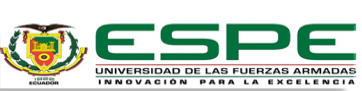 2. Investigaciones similares
Jauregui (2011)  evaluó la productividad de Setaria  sphacelata cv. Narok en comparación a la obtenida por un pastizal natural típico, analizó la productividad (Kg MS ha-1) de Setaria con y sin la adición de fertilizante nitrogenado (75 Kg ha-1) aplicado en forma de urea granulada. La productividad de campo natural (Kg MS ha-1 ± EEM) fue menor a la obtenida en ambos tratamientos con Setaria (p<0,05) (737.33 ±13.68; 6555.78 ±1076 y 7788±1865 para campo natural, Setaria sin y con N respectivamente)
 Fernández et al (2008), Evaluó el  efecto del nitrógeno sobre la producción materia seca de hoja y tallo en Setaria sphacelata cv. Narok, este ensayo se realizó sobre una pastura establecida, la fertilización se realizo en las siguientes dosis  T0=0 kg, T1=100 kg, T2=200 kg, T3=300 kg, T4=400 kg; con 1586 a 6306 Kg MS ha-1, en el testigo y la dosis máxima de nitrógeno, respectivamente; así como sucedió en la PMS hoja y tallo.
Rivera, 2015
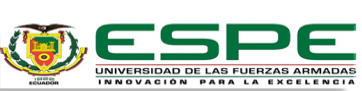 Sánchez (2011) evaluó el establecimiento de la pradera, se identificó un rendimiento del 90% de  cepas de Setaria splendida (Setaria sphacelata). El crecimiento promedio del  pasto a los 30 días fue de 30.50 cm;  40 cm a los 60 días, a los 90 días 83 cm,  y a los 120 días su altura se encontraba en 150 cm. La producción de biomasa   es de 2,017 Kg m2 días, 3,776 Kg m2  en el primer corte a (120), segundo corte (135)  a los (150 días) la  producción de biomasa ascendió a 4,602  Kg m2. Los análisis bromatológicos dieron como resultados en el primer corte 17.5% de proteína y  35.20 % de fibra; segundo corte 16.25 % de proteína y 31.74 de fibra y en el  tercer corte 15.03 % de proteína y 35.87 % de fibra, todo esto es en relación a  materia seca.
Rivera, 2015
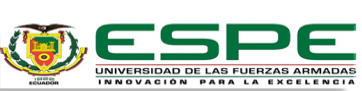 Borrajo et al (2010) determinaron la tasa de crecimiento diario de Setaria sphacelata  y la producción de MS, en pasturas sin fertilizar, con fertilización fosfórica y fosfórica nitrogenada (100 kg SPT ha-1 y 100 kg SPT ha-1  + 23 kg de N ha-1) respectivamente, como resultado se obtuvo la tasa de crecimiento de Setaria  sin fertilizar valores de 15 a 40 kg MS ha-1 día, mientras que para las pasturas fertilizadas se obtuvieron  producciones  de  27.7 vs 34.5 Kg MS ha-1   respectivamente.
Rivera, 2015
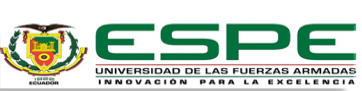 3. Fisiología digestiva de los rumiantes
Con sus pliegues abomasales previene la estratificación de la ingesta
Extraer  los líquidos de la digesta retenida, y absorber agua,NH3, ácidos grasos volátiles  y electrolitos inorgánicos.
Rivera, 2015
9
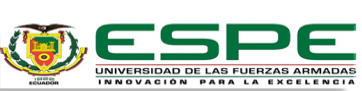 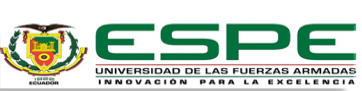 Rumen
El rumen cuenta con pliegues que lo dividen en sacos (craneal, dorsal, ciego dorsal, saco ventral, saco ciego ventral.
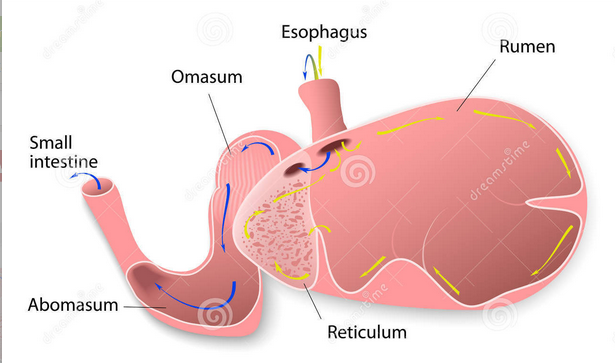 Los movimientos del retículo rumen promueven la mezcla de la ingesta y hacen que el líquido ruminal  la moje continuamente y la mantenga en contacto con los microbios; también facilitan el eructo, la regurgitación y el paso del alimento hacia el abomaso.
Bacterias : 1010  y 1011  por gramo de líquido ruminal, 3 y 8 kilos.

Protozzos:  10 4  a 10 6 

Hongos: 8% BR, Poseen una importante actividad celulolítica,
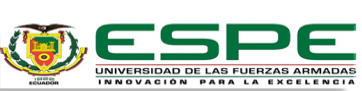 Clasificación funcional de las bacterias ruminales.
Fuente: Relling et al (2002-2003)
Rivera, 2015
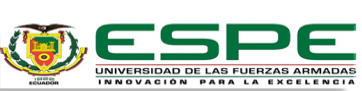 4. Gramíneas
Fitómero (una hoja, nudo, entrenudo, meristema axilar y meristema intercalar)
Macollo es la unidad morfofisiologica de las gramineas
Rivera, 2015
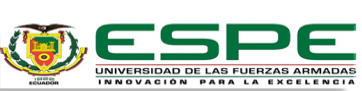 5. Factores que afectan la calidad nutritiva de los pastos.
Factores genéticos  

Factores morfológicos  

Factores fisiológicos

Factores climáticos
Diferencias interespecificas
Hojas-tallos
Altura de la planta
Estructura de la planta
Edad- madurez d e la planta disminuye su valor nutritivo
Experimentan modificaciones morfológicas en su rendimiento y calidad cuando ocurren cambios en las condiciones climáticas
Rivera, 2015
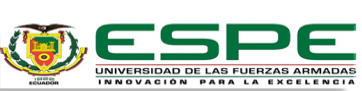 Factores climáticos
Rivera, 2015
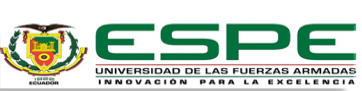 Efecto del nitrógeno


Factores de manejo
Tasa de elongación foliar
Altura de corte
Carga animal
Tiempo de ocupación
Rivera, 2015
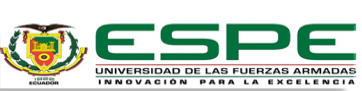 Tabla 2.  Taxonomía de Setaria sphacelata
          Adaptado de Alvarez (2003)
6. Pasto miel (Setaria sphacelata)
Taxonomía de Setaria sphacelata
Adaptado de Alvarez (2003)
Rivera, 2015
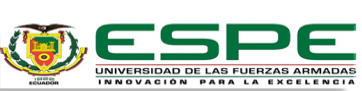 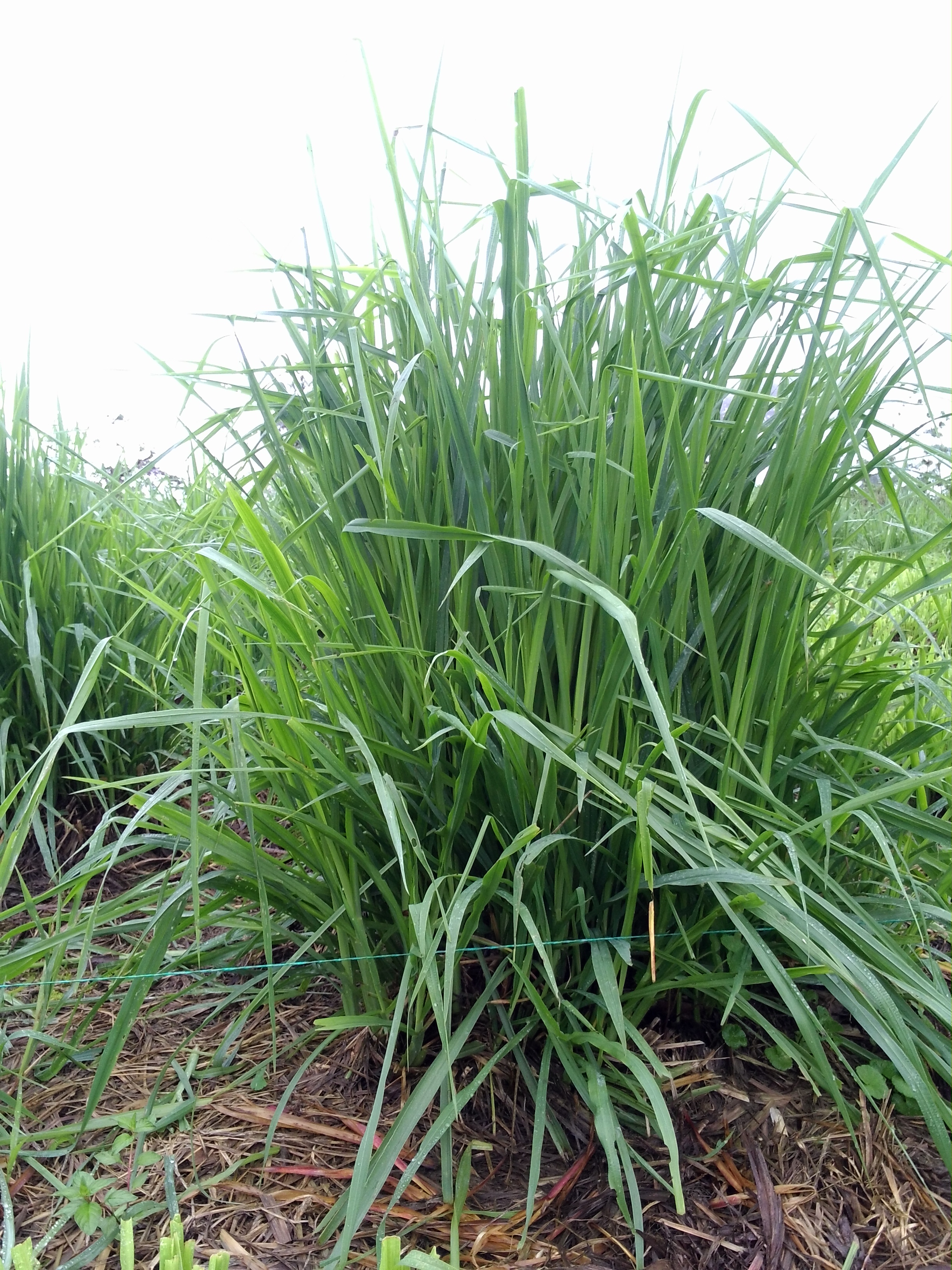 Rivera, 2015
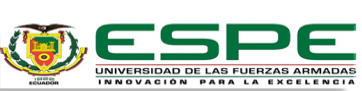 Composición química y digestibilidad de materia orgánica de setaria gigante (Setaria sphacelata var. Splendida).
Rivera, 2015
Fuente: (Heuzé et al, 2015)
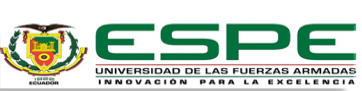 7. Fertilización  con nitrógeno (N)
Principales fuentes de N en pastos
Fuente: León (2003)
Rivera, 2015
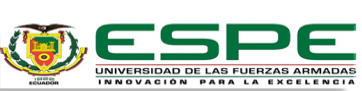 Incrementos relativos (%) con respecto a los tratamientos testigo de las variables estructurales en respuesta a la fertilización nitrogenada para avena y raigrás anual.
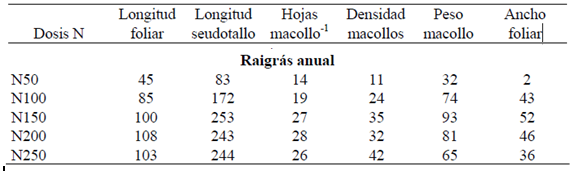 Fuente: Adaptado de (Mazzanti   et al, 1997)
Rivera, 2015
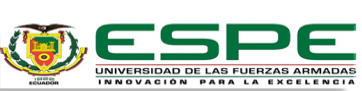 Acumulación de forraje en función de las dosis de nitrógeno aplicado.       (Fernández, 2001)
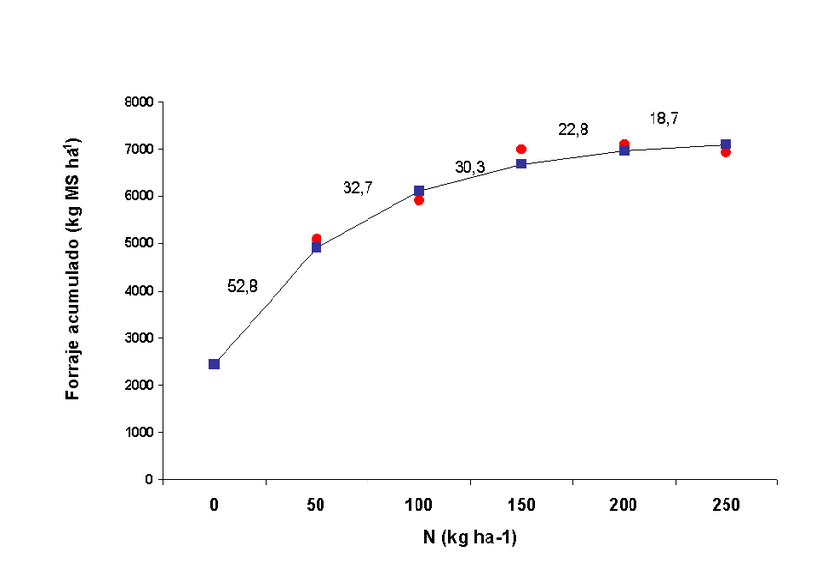 Rivera, 2015
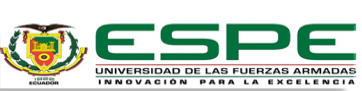 Efecto de la fertilización nitrogenada sobre el contenido de fibra detergente neutro de avena y raigrás anual.
Rivera, 2015
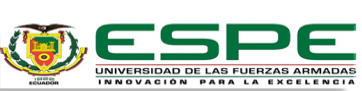 8. Valoración nutricional del Forraje
La digestibilidad de un alimento denota el porcentaje de un nutriente, en particular del alimento, que puede ser absorbido para ser puesto a disposición del organismo animal a través de procesos metabólicos. Existen muchos factores que pueden, directa o indirectamente, afectar la digestibilidad del alimento, como el estado de madurez de la planta (Ramírez, 2003, citado por Cuenca, 2011).
9. Técnica de digestión in situ información confiable 
	Según; 	Orskov, et al (1980); Stern y Satter, 1982 citado por Villalobos, 2000). Esta técnica 	funciona suspendiendo bolsas de nylon en el rumen, que contengan las muestras a las que se 	les tiene que determinar la desaparición de materia orgánica y proteína cruda a diferentes 	intervalos  de  tiempo. La técnica in situ, proporciona ra varios  tipos de alimentos.
Rivera, 2015
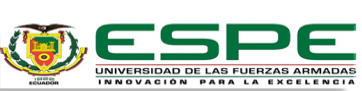 factores que afectan la degradabilidad en el rumen cuando se utiliza la técnica in situ
Porosidad de la bolsa
Tamaño de la muestra
Tamaño de la partícula
Efecto de la dieta
Contaminación microbial
Efecto del lavado
Periodos de incubación
Posición de la bolsa en el rumen
Rivera, 2015
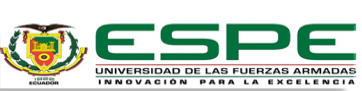 10. Determinación del valor nutritivo de los alimentosFracciones de análisis inmediato de los alimentos
Rivera, 2015
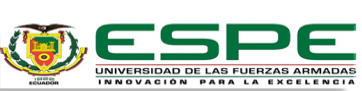 11. Materiales y Métodos
Localización geográfica y duración de la investigación
La hacienda se encuentra  ubicada, en la comunidad La Palma de la parroquia Ramón Campaña perteneciente  al cantón Pangua de la provincia de Cotopaxi, se encuentra  distribuida en una área de 12.000 Has. Ubicado en la zona media con un clima templado. Las condiciones climáticas fueron: Precipitación promedio mensual de 425.13 mm,  durante el tiempo de investigación, y en general  la pluviometría  va desde los 1500 a los 3500 mm por año, temperatura mina de 10° y máxima de 20°. Las características del suelo se  evaluaron mediante análisis, según lo establecido en la siguiente tabla.
Rivera, 2015
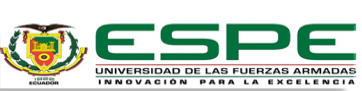 Los análisis de laboratorio  se la llevó a cabo en el Laboratorio de Rumiología y Metabolismo Nutricional, ubicado en la finca experimental “La María” de la Universidad Técnica Estatal de Quevedo, Facultad de Ciencias Pecuarias, ubicada en el Km. 7 vía Quevedo – El Empalme, provincia de Los Ríos. La ubicación geográfica es de 01° 0.6° de latitud sur y 79° 29° de latitud oeste y a una altura de 73 msnm.
Rivera, 2015
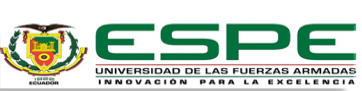 Factores de estudio
A=  edades de cosecha (días)
B= Niveles de fertilización Kg de N ha-1
Rivera, 2015
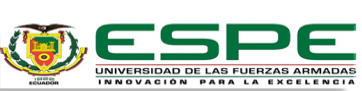 Tratamientos
	
	Dentro de la investigación se establecieron 9 tratamientos, que se obtienen 	al comparar factor A x B; es decir edades de cosecha (35, 45, 55 días) por  	niveles de fertilización (0, 100, 200 Kg de N ha-1)
	Cada tratamiento se conformó completamente al azar en el cual se definió, 	parcela grande con el nivel de fertilización y parcela pequeña con la edad de 	corte; en un espacio total de 35 m de ancho por 21 m de largo en el cual se 	estableció el diseño.
Rivera, 2015
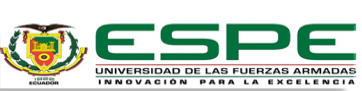 Rivera, 2015
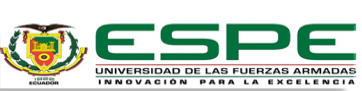 Experimento 1
Se procedió a evaluar las características agronómicas del pasto miel (Setaria sphacelata) a diferentes edades de cosecha y niveles de fertilización.
Se implementaron 9 tratamientos, con un diseño experimental completamente al azar de parcelas divididas donde la parcela grande fue el nivel de fertilización y la parcela pequeña las edades de cosecha del forraje del pasto miel.
Variables en estudio
Producción de Biomasa (Kg/MS/ha -1)
Altura de la planta ( cm)
Número de hojas    (unidades)
Número de tallo     (unidades)
Relación hoja-tallo  (RH-T)
Longitud de hoja (cm)
Longitud de tallo (cm)
Análisis estadístico.- Análisis de varianza y la prueba de Tukey al 5%, para lo cual se utilizó el programa estadístico SAS (1999) versión 8 y la comparación de medias según lo indicado por Steell y Terrie 1980.
Rivera, 2015
Cuadro de análisis de varianza.  ANOVA- ANDEVA
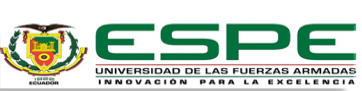 Características de las unidades experimental
Análisis de varianza. ANOVA-ANDEVA
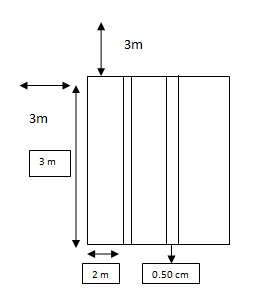 Rivera, 2015
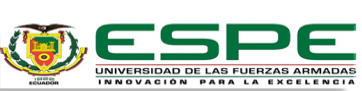 Experimento Dos
En este experimento se evaluó la  composición química del pasto miel a tres edades de cosecha y tres niveles de fertilización;  degradabilidad in situ  de MS y MO en siete tiempos de incubación (0, 3, 6, 12, 24, 48 y 72 horas). 
Se implementaron 9 tratamientos, con un diseño  experimental.  Arreglo factorial 3 x 3 (Edades de cosecha x niveles de fertilización), en un diseño de bloque completos al azar  donde el criterio de bloqueo serán los animales.
Variables en estudio en cuanto a  Composición química pasto miel (Materia Seca, Materia Orgánica, Materia Inorgánica, Cenizas, Proteína, FDN y FDA); en relación a  Degradabilidad ruminal in situ, (Materia Seca y Materia Orgánica)
Analisis estadístico.- Análisis de varianza y la prueba de Tukey al 5%, para lo cual se utilizó el programa estadístico SAS (1999) versión 8 y la comparación de medias según lo indicado por Steell y Terrie 1980.
Rivera, 2015
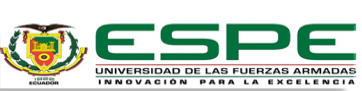 Cuadro de análisis de varianza.   ANOVA- ANDEVA
Rivera, 2015
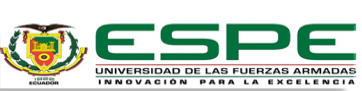 Características de las unidades experimentales
Las unidades experimentales en este caso fueron las bolsitas de nylon que se utilizaron para ser suspendidas en el rumen con la muestra correspondiente y ser incubadas a diferentes tiempos (0, 3, 6, 12, 24, 48 y 72 horas), las mismas que tuvieron las siguientes características:
	Tamaño de la bolsa será  de 10 a 20 cm
	Porosidad de la bolsa  40-60 μm
	Área superficial, se recomienda  de 10 mg/cm2 para estudios con forrajes.
	Tamaño  y cantidad de la muestra, la muestra no deberá ser molida en un 	criba menor a  2mm; en cuanto a la cantidad de la  muestra serán de 7-8g.
Número de replicaciones:
	El número de repeticiones serán tres por tratamiento, ya que  se contó con 	tres bovinos  debidamente fistulados, cada bovino representó   un  bloque.
Rivera, 2015
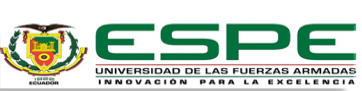 Manejo del experimento
Establecimiento, corte y fertilización  de parcelas y subparcelas de  Setaria sphacelata
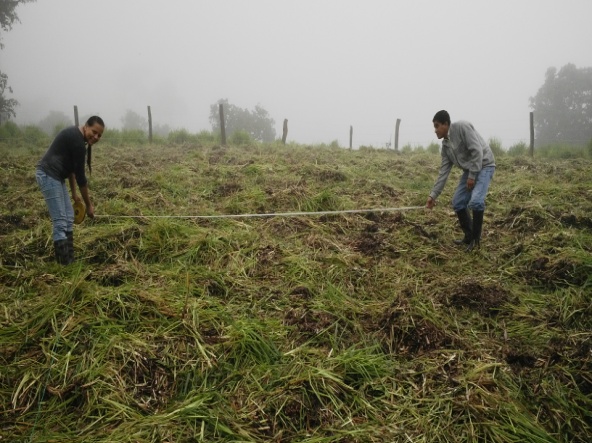 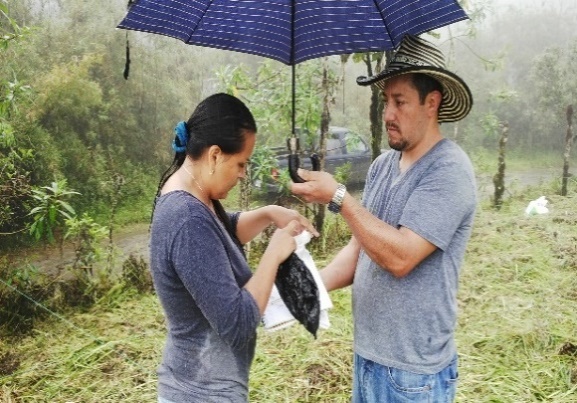 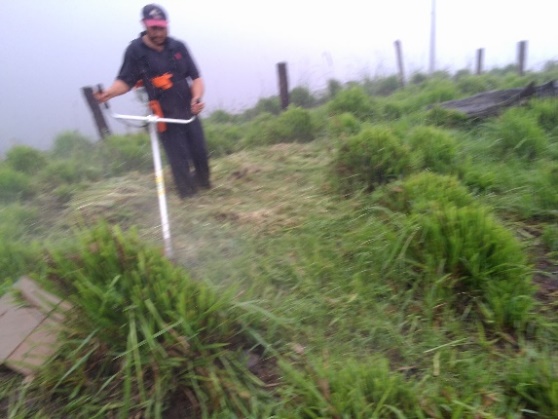 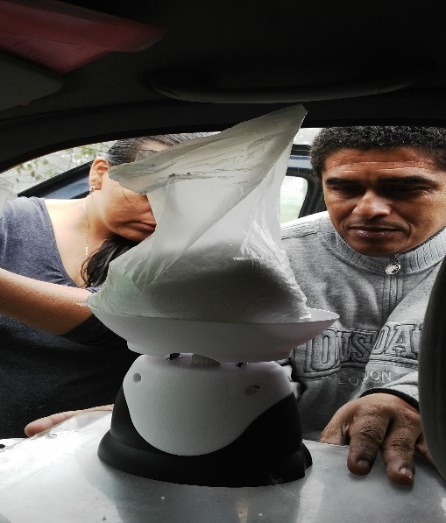 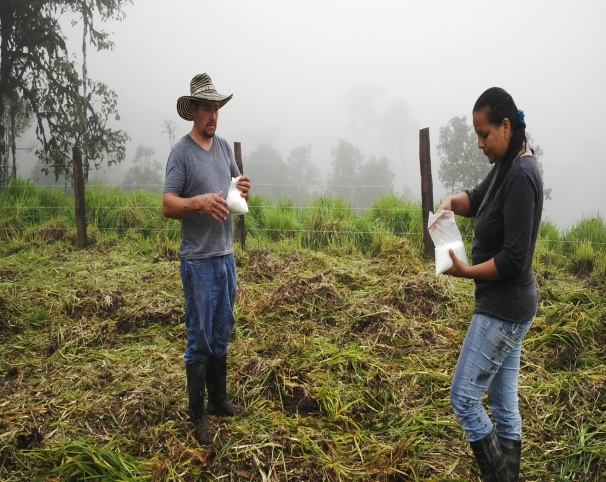 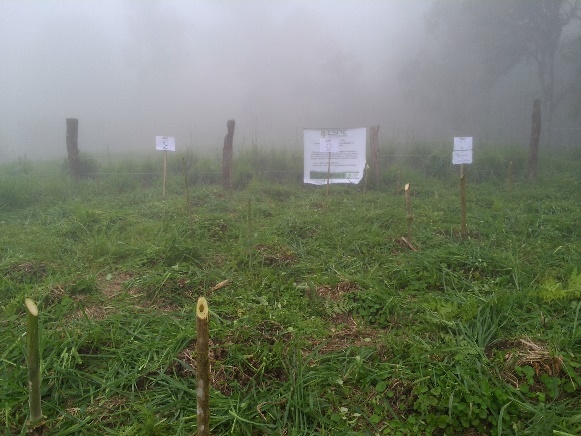 Rivera, 2015
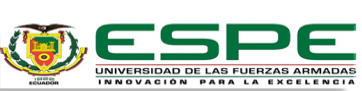 Rivera, 2015
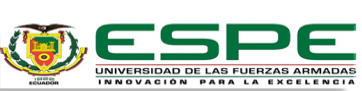 Valoración agronómica
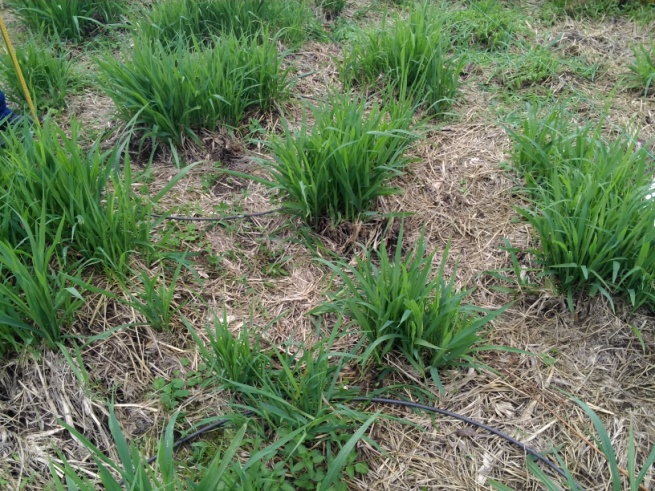 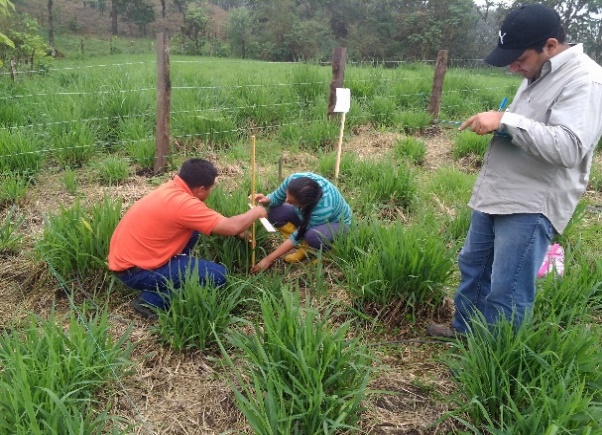 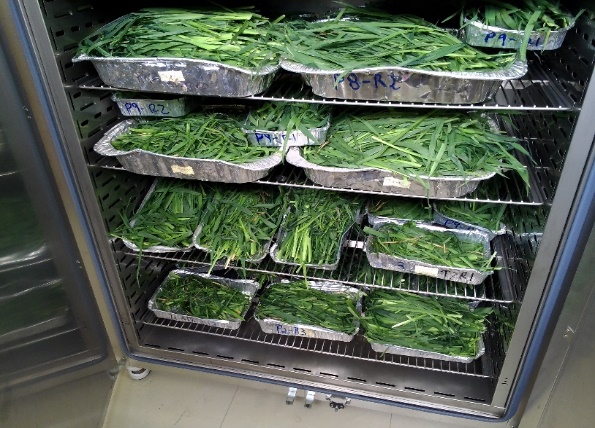 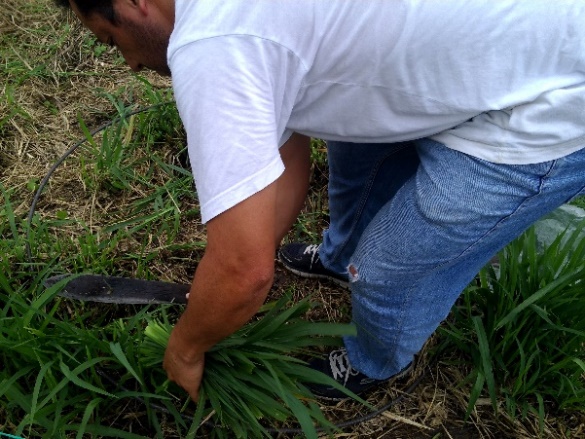 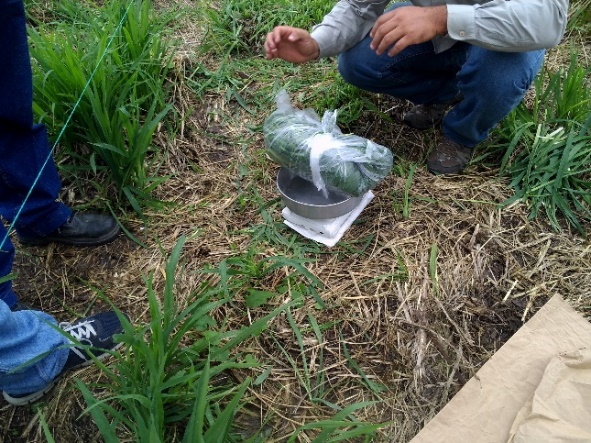 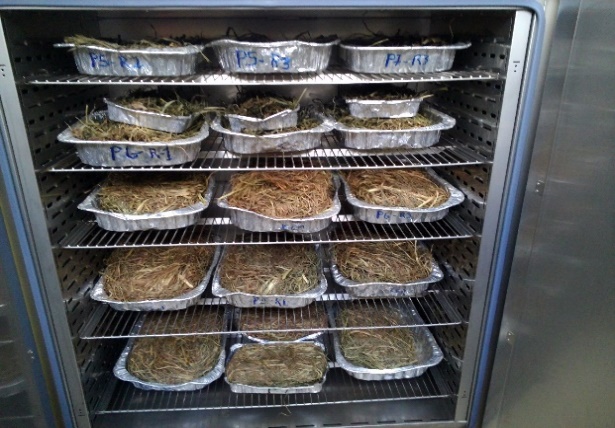 Rivera, 2015
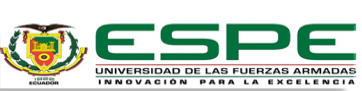 Determinación de MS
La estimación del % MS es de suma importancia para establecer las cantidades de nutrientes que los animales consumirán. Los cálculos de raciones deben hacerse en materia seca, de la misma manera que la comparación entre nutrientes ofrecidos y requerimientos de los animales (Stritzler et al., 2004, citado por Petruzzi, 2005).
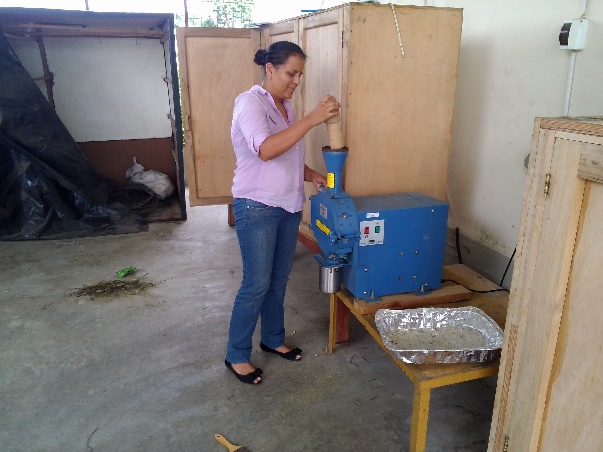 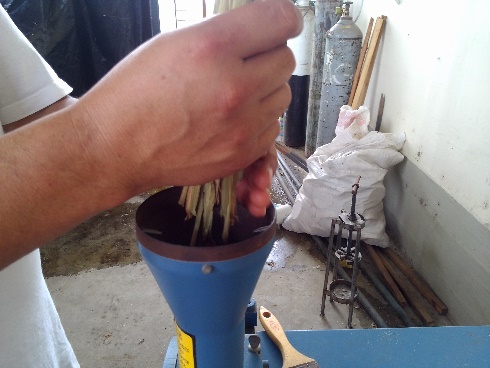 Rivera, 2015
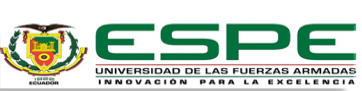 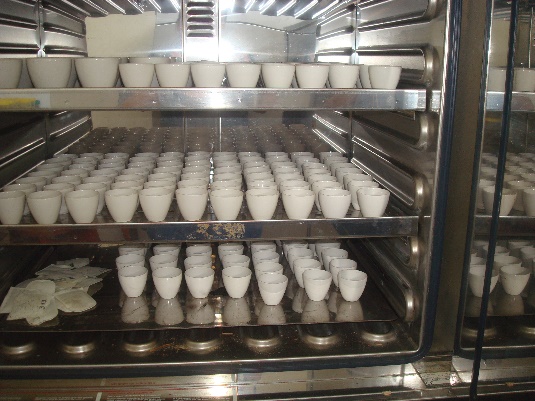 Se peso alrededor de 5–10 g de la muestra previamente molida.
Se coloco la muestra en un horno a 105°C por un mínimo de 12 h.
Se dejo  enfriar la muestra en un desecador.
Se peso  nuevamente cuidando de que el material no esté expuesto al medio ambiente.
Rivera, 2015
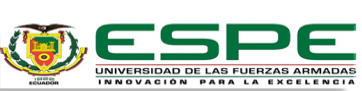 Determinación de ceniza
Se considera como el contenido de minerales totales o material inorgánico en la muestra.
Se colocó el crisol en una mufla y se  calcino  a 550°C por 12 horas, se  deje enfriar y se paso a un desecador
Cuidadosamente  se peso nuevamente el crisol conteniendo la ceniza.
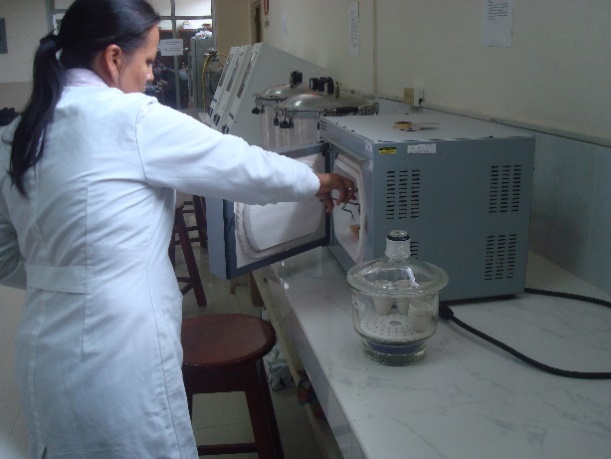 Rivera, 2015
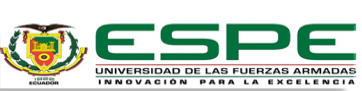 Determinación de Proteína
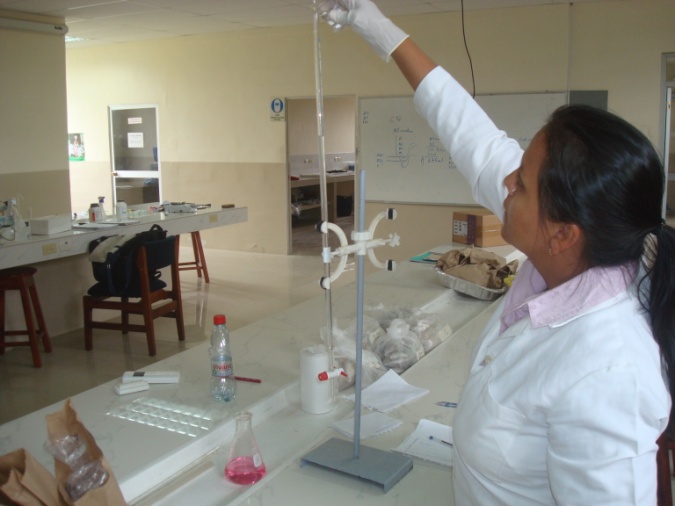 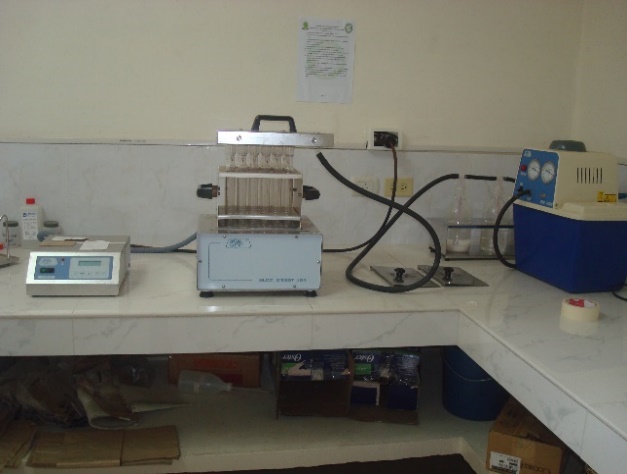 Digestor y Bomba al vacio 420  grados x 30 min
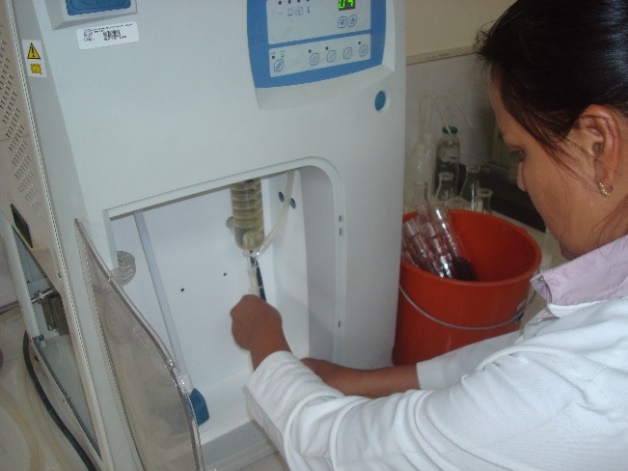 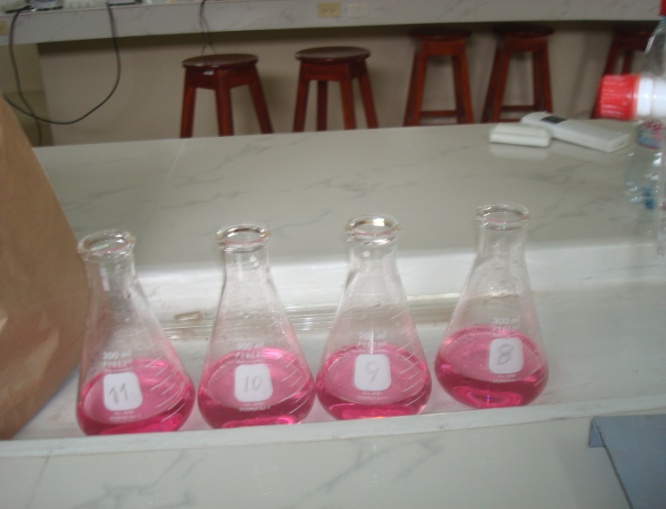 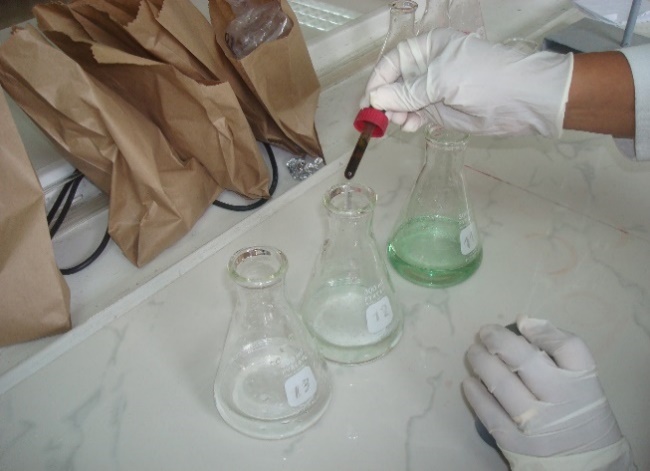 Rivera, 2015
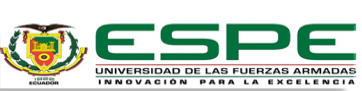 Anàlisis de FDN
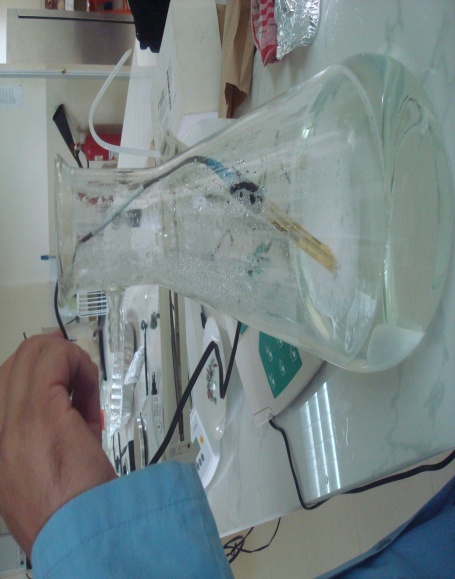 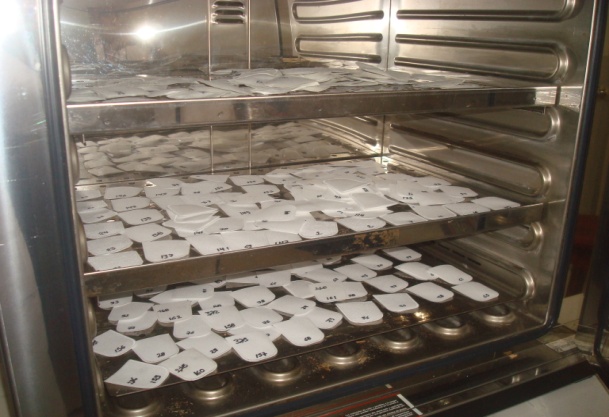 6.90-7-01
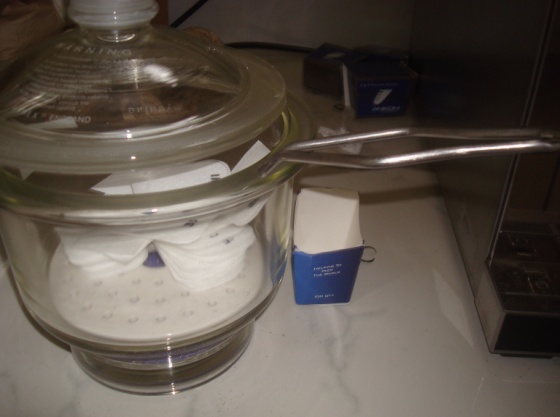 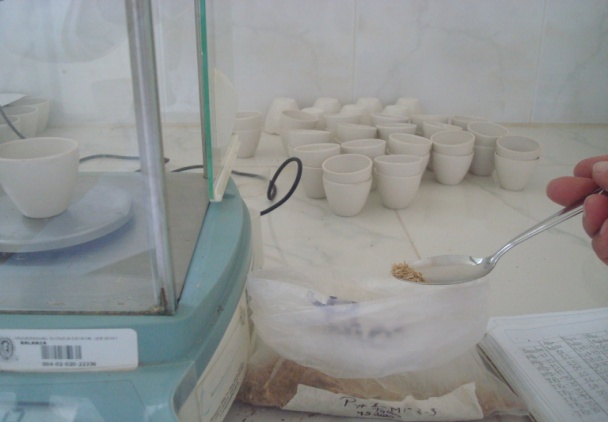 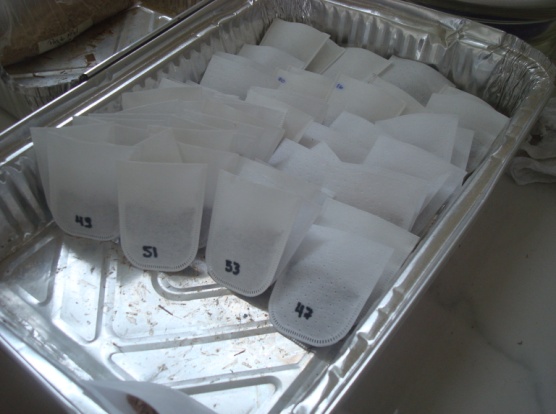 Rivera, 2015
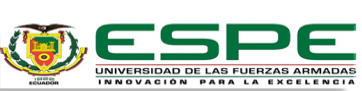 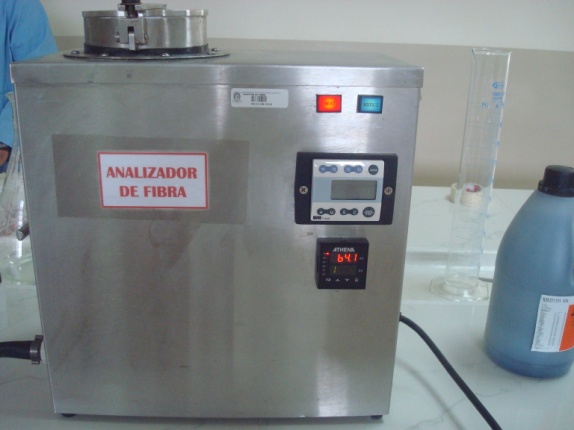 Rivera, 2015
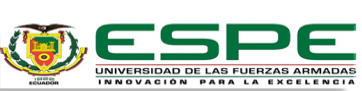 Degradabilidad in situ
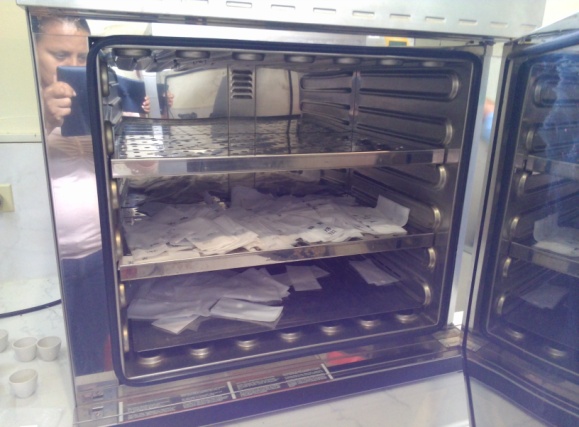 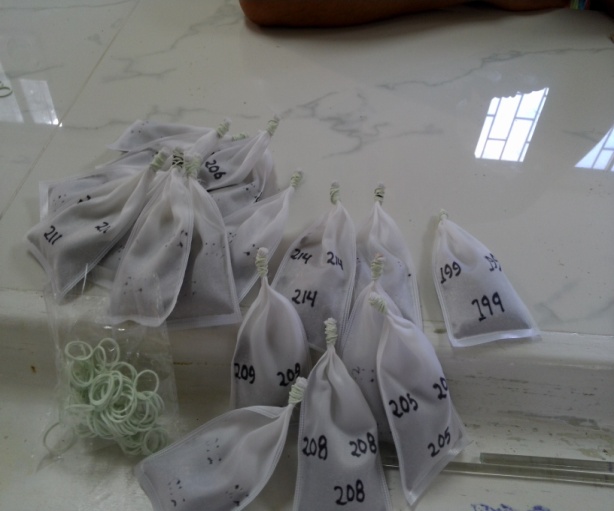 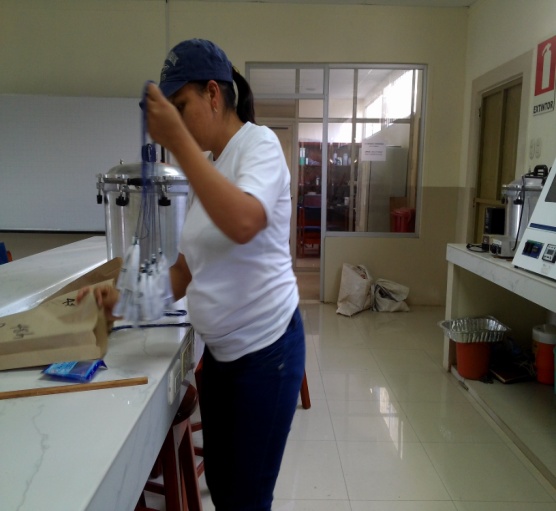 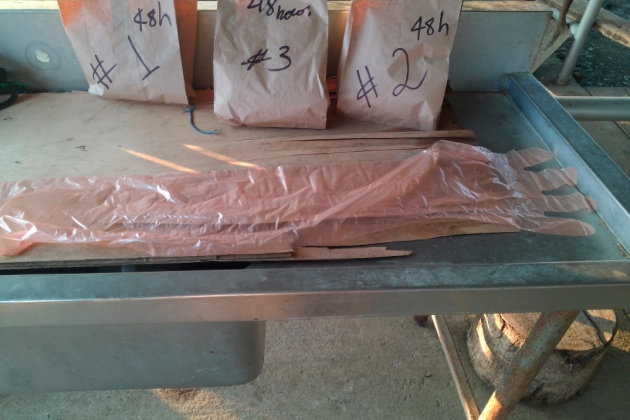 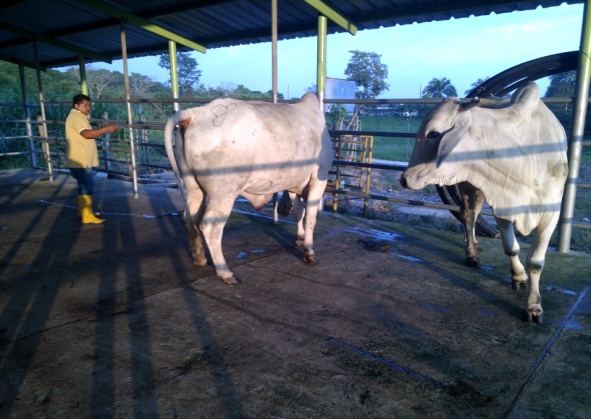 Rivera, 2015
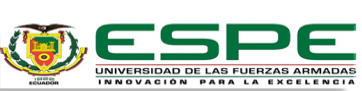 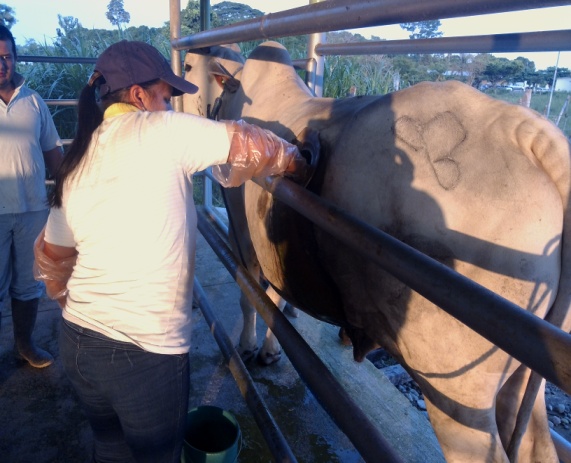 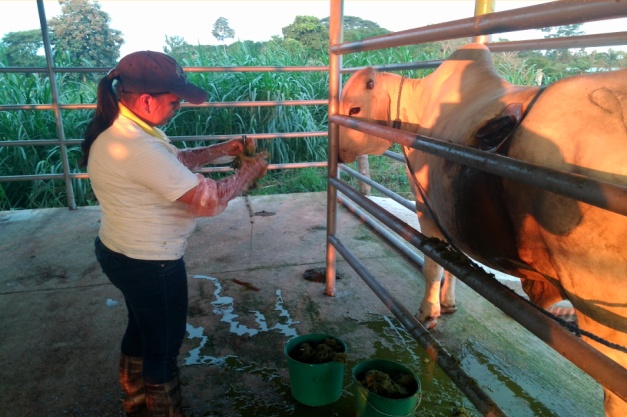 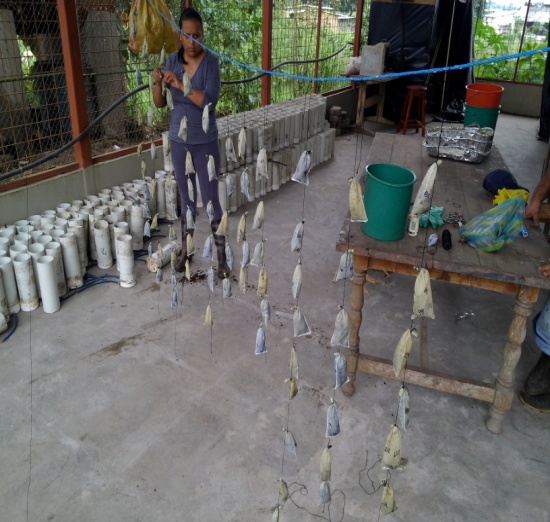 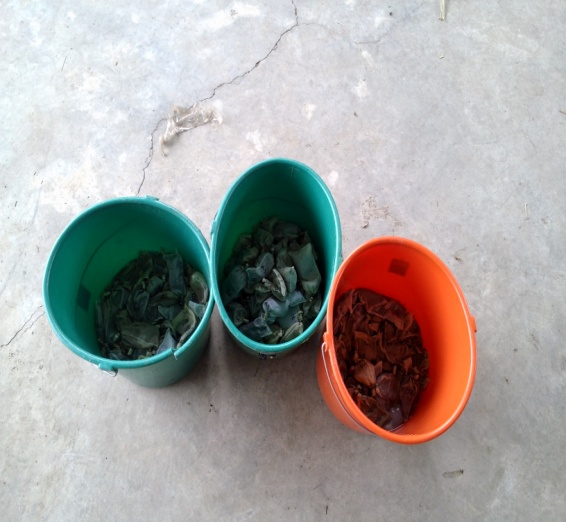 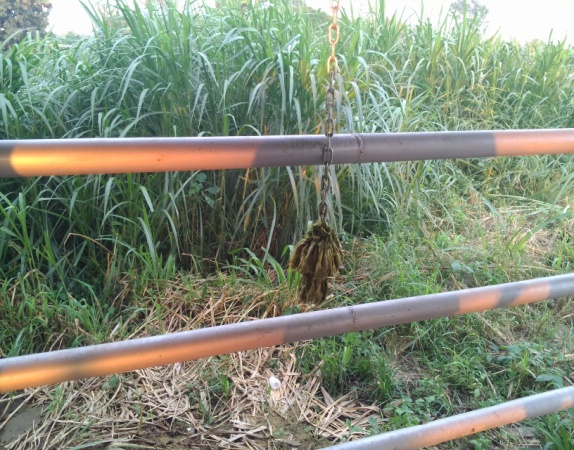 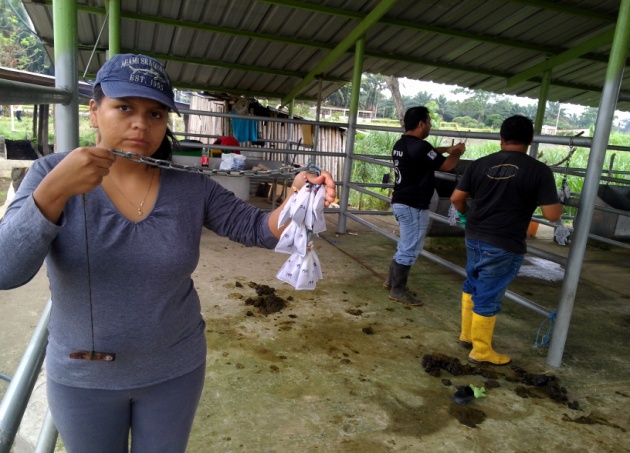 Rivera, 2015
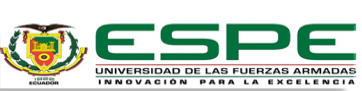 12. Resultados y Discusiones
Efecto de la edad de cosecha  sobre el comportamiento agronómico  de Setaria sphacelata
*Promedio en cada fila con letras iguales no difieren estadísticament (Tukey p≤0.05)
Resultados similares a los presentados por Avellaneda et al (2007);  Homen et al (2010); Sánchez (2011).
Rivera, 2015
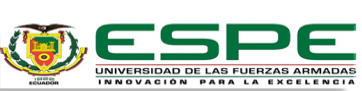 Efecto de los niveles de fertilización el comportamiento agronómico de Setaria sphacelata.
*Promedio en cada fila con letras iguales no difieren estadísticamente (Tukey p≤0.05)
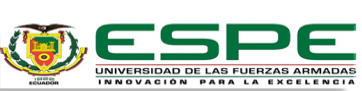 Interacción de la edad  y niveles de  fertilización  en el comportamiento agronómico de Setaria sphacelata.
Rivera, 2015
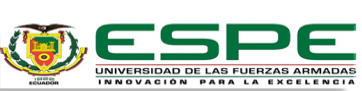 Efecto de la edad de cosecha en la composición química (%) de Setaria sphacelata
*Promedio en cada fila con letras iguales no difieren estadísticamente (Tukey p≤0.05)
Romero y Mattera (2011);  Sánchez (2011); López et al  (2008)
Rivera, 2015
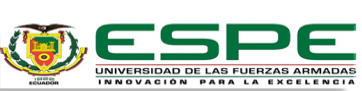 Efecto de los niveles de fertilización en la composición química (%) de Setaria sphacelata
*Promedio en cada fila con letras iguales no difieren estadísticamente (Tukey p≤0.05)
Soto (2008)
Rivera, 2015
Efecto de la interacción  de edad de cosecha por niveles de fertilizante nitrogenado en la composición química de Setaria sphacelata
En  lo referente a la interacción de la edad  de cosecha y la fertilización nitrogenada se observó que  en dos variables de los componentes químicos de Setaria sphacelata, como lo es ceniza  y materia orgánica interaccionaron sus efectos tal como se lo demuestra en los gráficos 4.1 y 4.2. Dónde el contenido de ceniza para el nivel de 100 kg de N ha-1 disminuye a medida que aumenta la edad; e incrementa con el nivel de 200 kg de N ha-1,  pero tiene un comportamiento no explicable con el tratamiento no fertilizado
Rivera, 2015
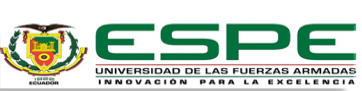 Grafico 1.  Interacción de la edad con fertilización nitrogenada en la variable ceniza o materia inorgánica  de Setaria sphacelata (%)
Grafico 2. Interacción de la edad con fertilización nitrogenada sobre materia orgánica   de Setaria sphacelata (%).
Rivera, 2015
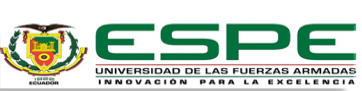 Efecto de la edad sobre la degradabilidad in situ  de materia seca de Setaria sphacelata
*Promedio en cada fila con letras iguales no difieren estadísticamente (Tukey p≤0.05)
Slanac et al (2011); Cuenca,  (2011); Vega et al (2006)
Rivera, 2015
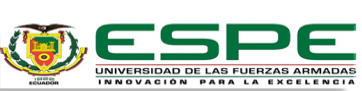 Efecto de diferentes niveles de fertilización sobra la degradabilidad in situ  de materia seca de Setaria sphacelata
*Promedio en cada fila con letras iguales no difieren estadísticamente (Tukey p≤0.05)
El efecto de los niveles de fertilización sobre la digestibilidad in situ de MS, no presenta diferencia  (p>0.05) a las 0, 3,12, 24 horas de incubación; lo que no sucede  a las 6 horas (p<0.05), por efecto de los  niveles de fertilización, siendo similares  en niveles de 100 y 200 kg de N ha-1; en cambio a las 48 y 72 horas, se presentó  mejor degradabilidad con 100 y 200 kg de N ha-1 Resultados similares presentan Petruzzi, et al, (2005) quienes evaluaron  la degradabilidad en el rumen de avena fertilizada 200 kg de N ha-1 y sin fertilizar; encontrando que la degradabilidad efectiva de las muestras de forraje fue mayor cuando se fertilizó las pasturas  donde pastoreaban los animales fistulados.
Rivera, 2015
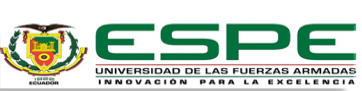 Interacción   de la edad y niveles de fertilización  sobre la degradabilidad  in situ de  materia seca  de Setaria Spahacelata
Por otra parte se puede evidenciar  en la tabla 19, la presencia de interacción entre los factores edad de cosecha por nivel de fertilización, pero los tiempos de incubación de 0 y 6 horas, indican que hubo un incremento  (p<0.05) de  la degradabilidad de materia seca por efecto de aumentar los niveles de nitrógeno en las diferentes edades de cosecha.
Rivera, 2015
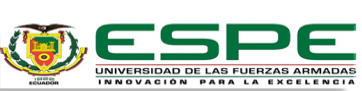 Gráfico 3.  Efecto de la interacción edad por niveles de fertilización en la degradabilidad in situ de  MS  a las 0 horas (%)
Gráfico 4.  Efecto de la interacción edad por niveles de fertilización en la degradabilidad in situ de  MS  a las 6 horas (%)
Rivera, 2015
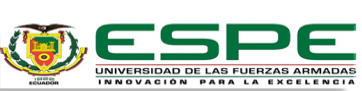 Efecto de  la edad sobre la digestibilidad in situ  de materia orgánica  de Setaria sphacelata.
*Promedio en cada fila con letras iguales no difieren estadísticamente (Tukey p≤0.05)
Rivera, 2015
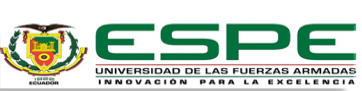 En lo que respecta al efecto  de la edad  sobre la degradabilidad in situ de MO, se observó que existe diferencia (p<0.05) en todos los periodos de incubación,  sin embargo desde las 12 a las 72 horas de las edades de 45 y 55 días fueron iguales (p>0.05) pero con una marcada disminución de la degradabilidad, comportamiento parecido a los reportados por Sánchez et al (2008).
Ramírez et al (2010) evaluaron la influencia de la edad de rebrote  a 30 y 105 días en los periodos lluviosos y poco lluviosos, del pasto Brachiaria brizantha x Brachiaria ruziziensis vc. Mulato, y reportaron que la degradabilidad de materia seca y materia orgánica disminuyeron con la edad (p<0.001), lo cual sustenta los resultados presentados en esta investigación.
Rivera, 2015
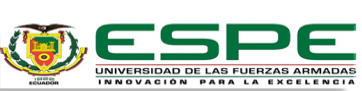 Efecto de los niveles de fertilización sobre la digestibilidad in situ  de materia orgánica  de Setaria sphacelata.
*Promedio en cada fila con letras iguales no difieren estadísticamente (Tukey p≤0.05)
En la tabla 21 se puede evidenciar  que la degrabilidad  in situ de Setaria sphacelata con los distintos niveles de fertilización presentan diferencia (p<0.05) a las 0, 3, 6,  y 72 horas  de incubación, mientras que  a las 12,  24 y 48 horas  no presentan diferencia (p>0.05).
Rivera, 2015
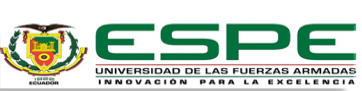 Efecto de la interación de la edadde cosecha por   niveles de fertilización nitrogenda sobre la digestibilidad in situ  de materia orgánica  de Setaria sphacelata.
Rivera, 2015
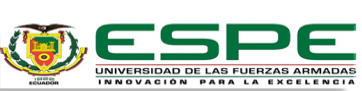 Grafico 5. Efecto de la interacción edad por niveles de fertilización en la degradabilidad in situ de  MO  a las 0 horas (%)
Grafico 6. Efecto de la interacción edad por niveles de fertilización en la degradabilidad in situ de  MO  a las 6 horas (%)
Grafico 7. Efecto de la interacción edad por niveles de fertilización en la degradabilidad in situ de  MO  a las 48 horas (%)
Rivera, 2015
13. Conclusiones y Recomendaciones
Conclusiones
Basados en los resultados experimentales se puede concluir:
Que  las variables del comportamiento agronómico del pasto Setaria sphacelata tuvo una mejor respuesta  a los 55 días de edad.
El efecto del nivel del fertilizante  no provocó cambios en la mayoría de las  variables del comportamiento agronómico del pasto Setaria sphacelata.
Las variables de composición química del pasto Setaria sphacelata que fueron afectadas por la edad de cosecha, fue el  contenido de materia orgánica y de fibra detergente ácida, exceptuándose las demás estudiadas.
No hubo cambios de la variable de composición química del pasto Setaria sphacelata por efecto del nivel de fertilización.
El efecto de la edad de cosecha y el nivel de fertilización  del pasto Setaria sphacelata provocaron cambios en la degradabilidad de la materia seca y materia orgánica a las 72 horas de incubación, evidenciándose  una mejor respuesta a la menor edad de cosecha y el  mayor nivel de nitrógeno.
Rivera, 2015
13.Conclusiones y Recomendaciones
Recomendaciones 
Basados en los resultados experimentales  se recomienda que en aspectos agronómicos se debe utilizar al pasto Setaria sphacelata a los 55 días de edad y sin niveles de fertilización toda vez que no se observó interacción entre estos factores. 
De igual manera en términos de composición química  y  en específico por el nivel de proteína la edad de uso del pasto Setaria sphacelata es a 55 días de cosecha sin ser necesario la aplicación de niveles de  nitrógeno.
Aunque se evidenció un mayor porcentaje de degradabilidad in situ de la materia seca y materia orgánica a los 35 días, la edad de cosecha recomendada por efecto de existir una mayor cantidad en Kg de forraje disponible y por lo tanto de nutrientes digestibles, es  de 55 días ya que esto permitiría alimentar a un mayor número de animales por hectárea con forrajes de adecuada calidad.
Rivera, 2015